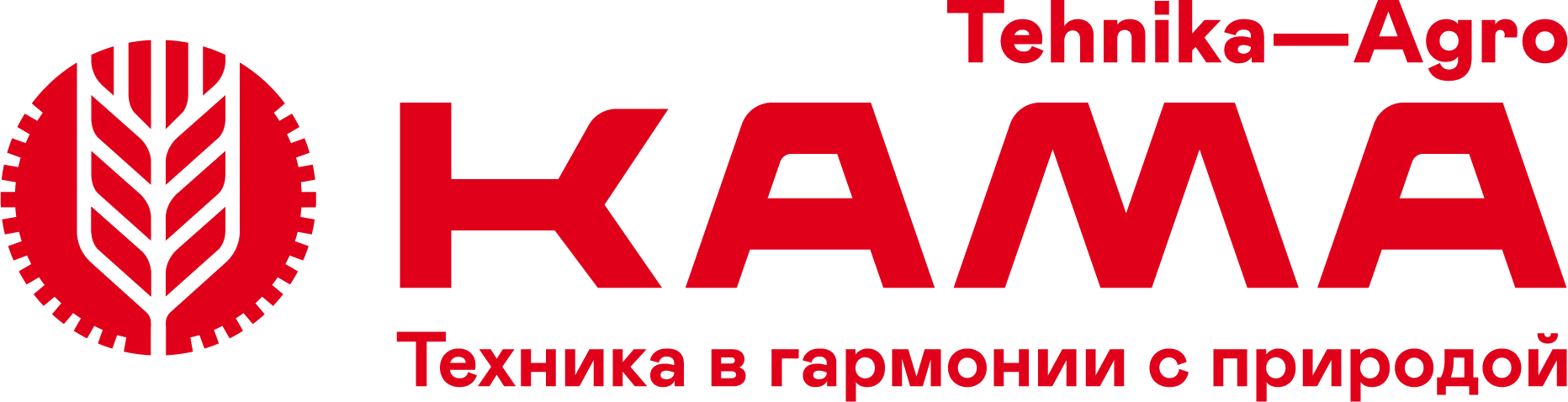 О КОМПАНИИ
Компания Tehnika-Agro - крупный производитель и поставщик сельскохозяйственной продукции и запасных частей в стране.
Мы обеспечиваем предприятия России надежной и современной техникой, которая необходима для производства сельскохозяйственной продукции.
 
Компания Tehnika-Agro производит  почвообрабатывающую  технику под маркой «КАМА» в соответствии принципу «No-Till» технологий (нулевая обработка почвы и сокращение затрат). Почвообрабатывающая техника «КАМА» широко известна и пользуется спросом среди специалистов АПК, ввиду обеспечения качественной обработки почвы.
 
Скорость обработки сельскохозяйственной техники «КАМА» одна из самых высоких в классе. Эксплуатация техники «КАМА» нацелена на выполнение таких задач как: выравнивание рельефа  поля, распределение и заделка пожнивных остатков, финишная подготовка, подготовка семяложа, легкая культивация, закрытие влаги, рыхление по отвальным и безотвальным фонам с углублением.
 
Единый принцип для всей техники Tehnika-Agro - обеспечение качественной обработки при соблюдении  параметров  эффективности, снижение затрат на обработку.
ИСТОРИЯ
Компания Tehnika-Agro вошла в 2017 году в объединение холдинговой компании ТЭМПО с богатой историей, берущей начало еще в 1976 году. Соединение опыта, накопленного поколениями инженеров-разработчиков, и современного подхода к ведению бизнеса - это то, что делает нас сильной и результативной компанией.
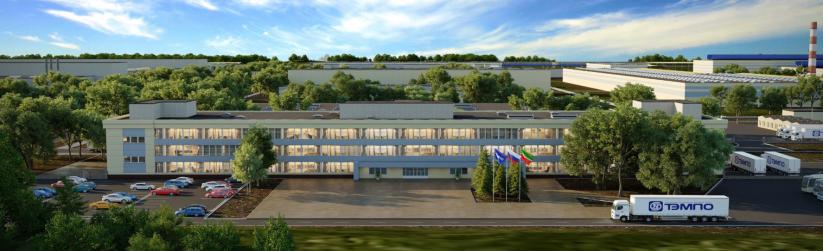 НАШИ ПРЕИМУЩЕСТВА
• Ресурсы нашей компании позволяют проводить весь производственный цикл и НИОКР силами компании;
• Наше производство автоматизировано: применятся роботизированная сварка, что обеспечивает качественные сварные швы;
• Поставка материалов ведется только при соблюдении 100% входного контроля, это обеспечивает высокое качество техники;
• В производстве используется исключительно машиностроительная сталь;
• Вся продукция изготавливается по ГОСТу;
• Компания, одна из немногих в РФ, использует полимерную окраску (порошковую), что гарантирует качественное покрытие металла;
• Продукция сертифицирована;
• Гарантия на технику  1 год;
• Уже более 17 дилеров по всей России и в Казахстане занимаются реализацией сельскохозяйственной техники «КАМА» и запасных частей.
НАША МИССИЯ
• Внедрение инновационных разработок;
⠀
• Модернизация производства;
⠀
• Развитие профессиональных качеств и опыта работников;
⠀
• Совершенствование системы качества.
БОРОНА ТЯЖЕЛАЯ KAMA LION
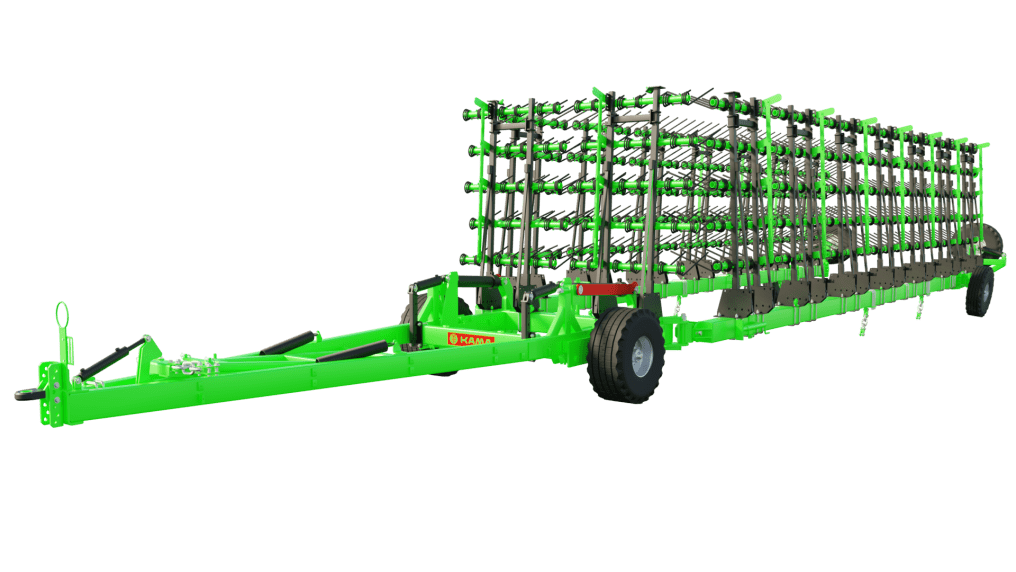 Ширина захвата: 7.2, 12, 15, 18, 21, 24, 27мНазначение:• Для эффективного выравнивания рельефа поля;
• Для равномерного распределения измельченной соломы и частичной заделки пожнивных остатков;
• Для финишной подготовки поля;
• Для подготовки семяложа;
• Для легкой культивации;
• Для заделки гранулированных удобрений и заделки в почву пожнивных остатков;
• Для закрытия влаги.
БОРОНА ТЯЖЕЛАЯ KAMA LION
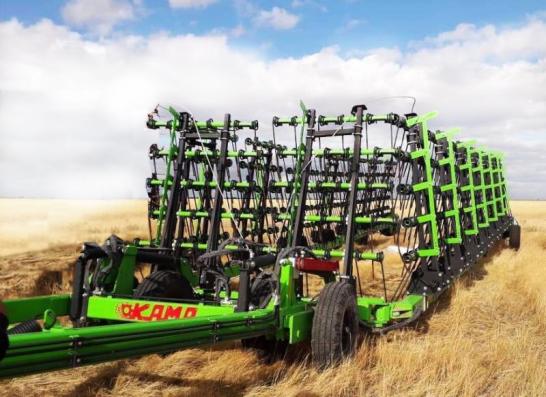 БОРОНА СРЕДНЯЯ KAMA PANTHER
Ширина захвата: 15, 18, 24мНазначение:• Выравнивания поля;• Уничтожения сорняков в фазе белой нити;• Заделки минеральных удобрений;
• Довсходового и послевсходового боронования;
• Закрытия влаги перед посевом зерновых и технических культур;
• Подготовка семяложа.
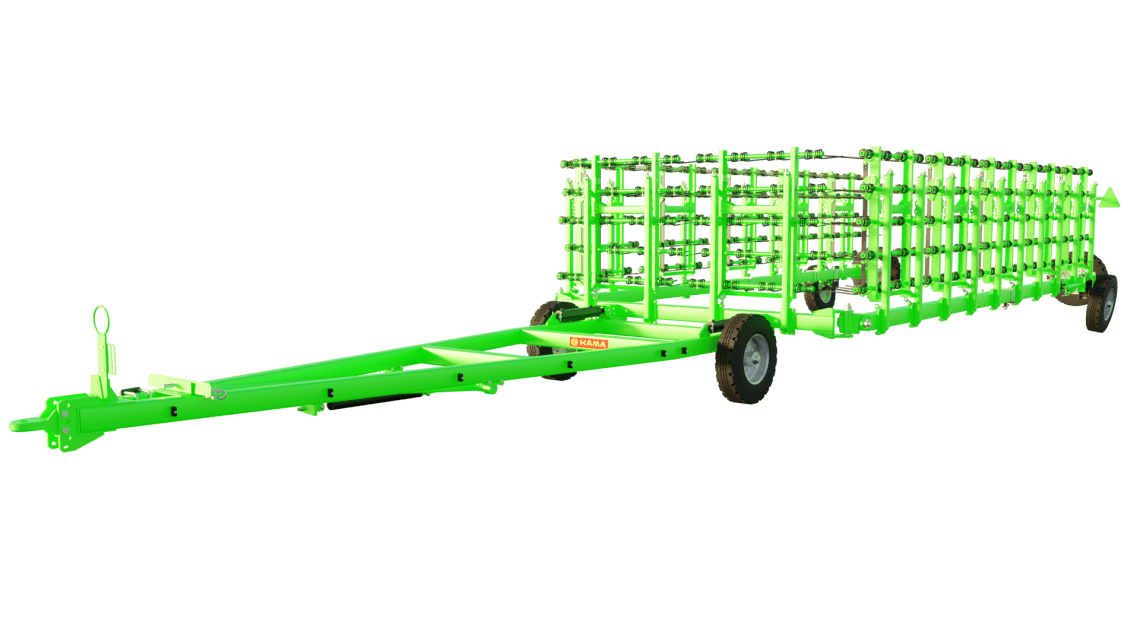 БОРОНА СРЕДНЯЯ KAMA PANTHER
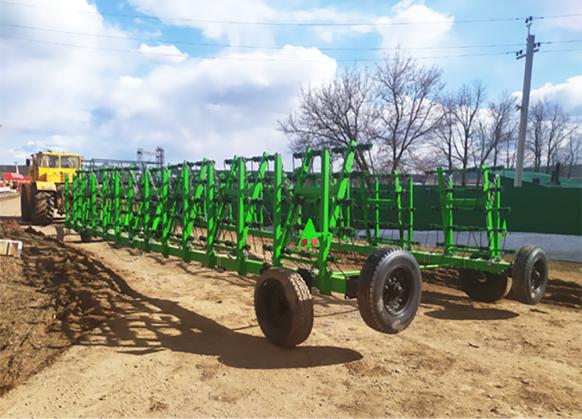 БОРОНА ЛЕГКАЯKAMA YAGUAR
Ширина захвата: 15, 18, 24м  Назначение: • Для боронования почвы непосредственно перед посевом, для борьбы с прорастающими сорняками;
• Для разрушения (измельчения) и распределения соломы и растительных остатков по полю, провокации сорняка и падалицы после уборки урожая;
• Для закрытия влаги, предпосевной провокации и уничтожения мелких сорняков;
• Рыхление поверхности почвы на глубину до 75 мм в зависимости от плотности почвы и угла атаки зубьев;
• Для заделки гранулированных удобрений.
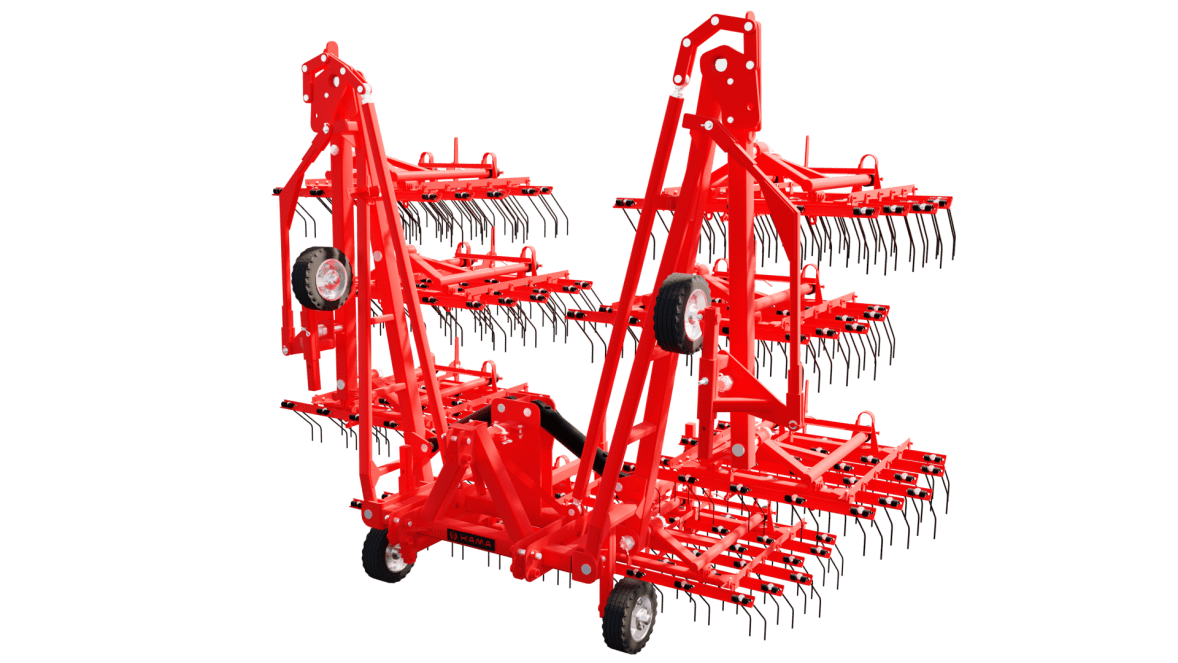 БОРОНА ЛЕГКАЯKAMA YAGUAR
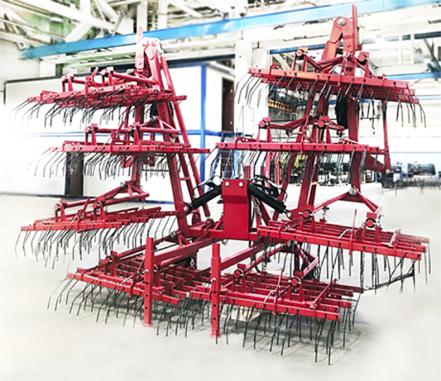 СЦЕПКА ЗУБОВАЯ ГИДРОФИЦИРОВАННАЯKAMA LEOPARD
Ширина захвата: 12, 15, 18, 21, 24, 27м Назначение:  • Для рыхления и выравнивания поверхности поля;
• Для уничтожения всходов сорняков;
• Для разбивания комков;
• Для заделки удобрений;
• Для боронования всходов зерновых и технических культур.
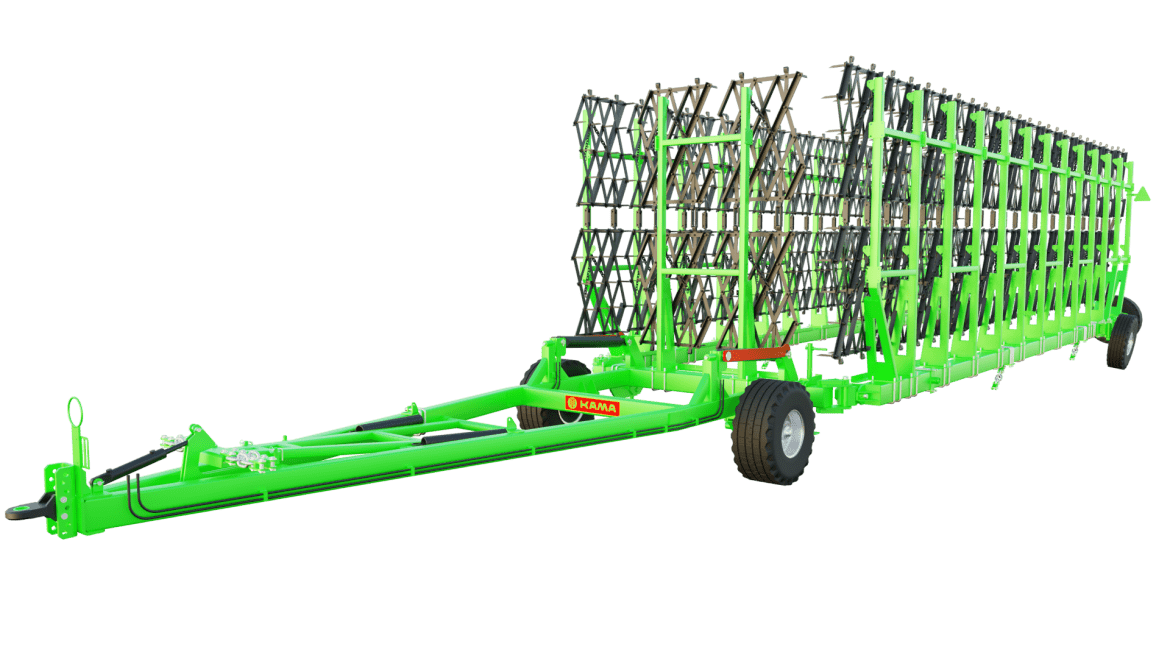 СЦЕПКА ЗУБОВАЯ ГИДРОФИЦИРОВАННАЯKAMA LEOPARD
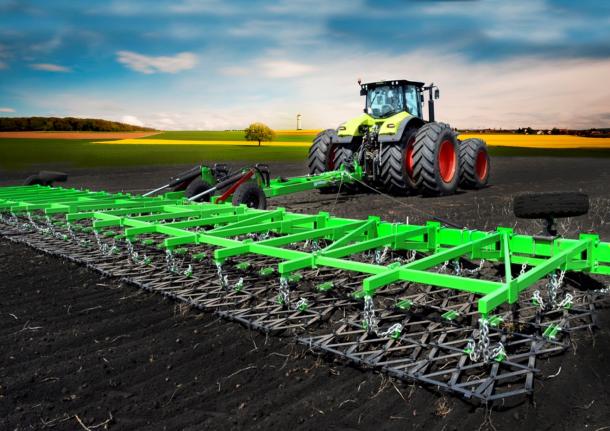 ГЛУБОКОРЫХЛИТЕЛЬKAMA TIGER
Ширина захвата: 2.5, 3, 4, 5мОбеспечивает: • Хорошую аэрацию и инфильтрацию талых и дождевых вод; 
• В несколько раз увеличивается пористость почвы; 
• В зоне рыхления увеличивается в 1,7 - 2 раза количество активных корней; 
• При работе на склоновых землях глубокорыхлитель КАМА TIGER предотвращает эрозионные процессы; 
• Глубокое проникновение влаги и ее аккумулирование в нижних слоях способствует хорошему развитию корневой системы и повышению урожайности на 12 - 18%;
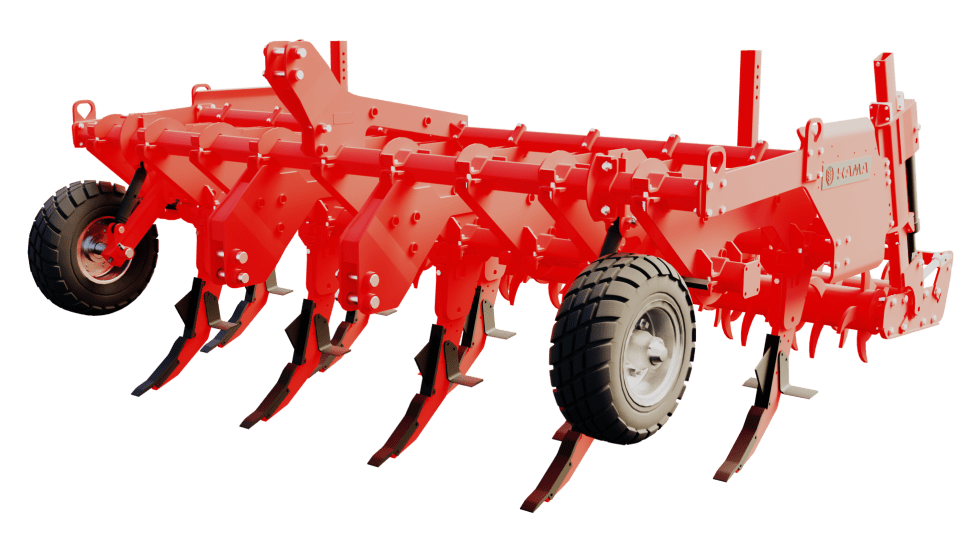 ГЛУБОКОРЫХЛИТЕЛЬKAMA TIGER
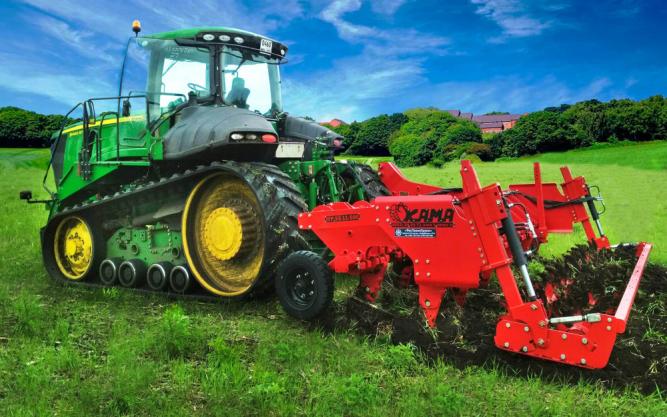 ГЛУБОКОРЫХЛИТЕЛЬKAMA TIGER G4
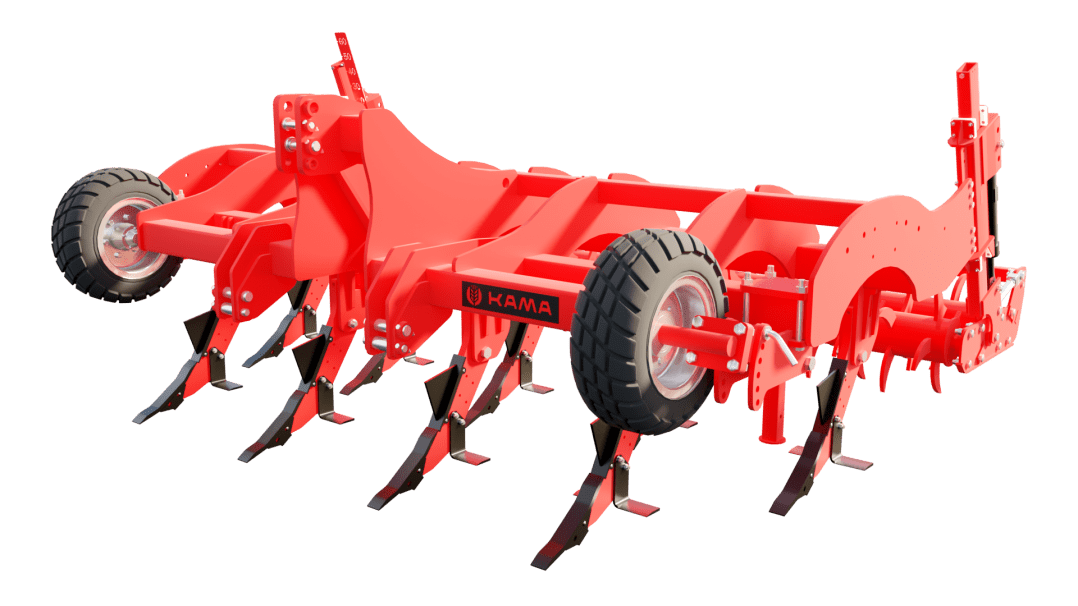 Ширина захвата: 4мОсновные преимущества:
• Цельносварная рама. Конструкция из высокопрочной стали,  которая позволяет работать на грунтах повышенной плотности;
•  Глубина рыхления почвы составляет 55 см, что обеспечивает надёжноеудержание влаги и вентиляцию плодородного слоя. Глубина регулируется спереди опорными колесами, сзади задними опорными катками с гидравлическим приводом;
•  Измельчает пожнивные остатки и корни сорной травы, забивая растительную массу в плодородный слой, перемешивая её с землей; •  На ножах выполняется наплавка износостойкого материала, что продлевает срок работы сменных комплектующих.
ГЛУБОКОРЫХЛИТЕЛЬKAMA TIGER G4
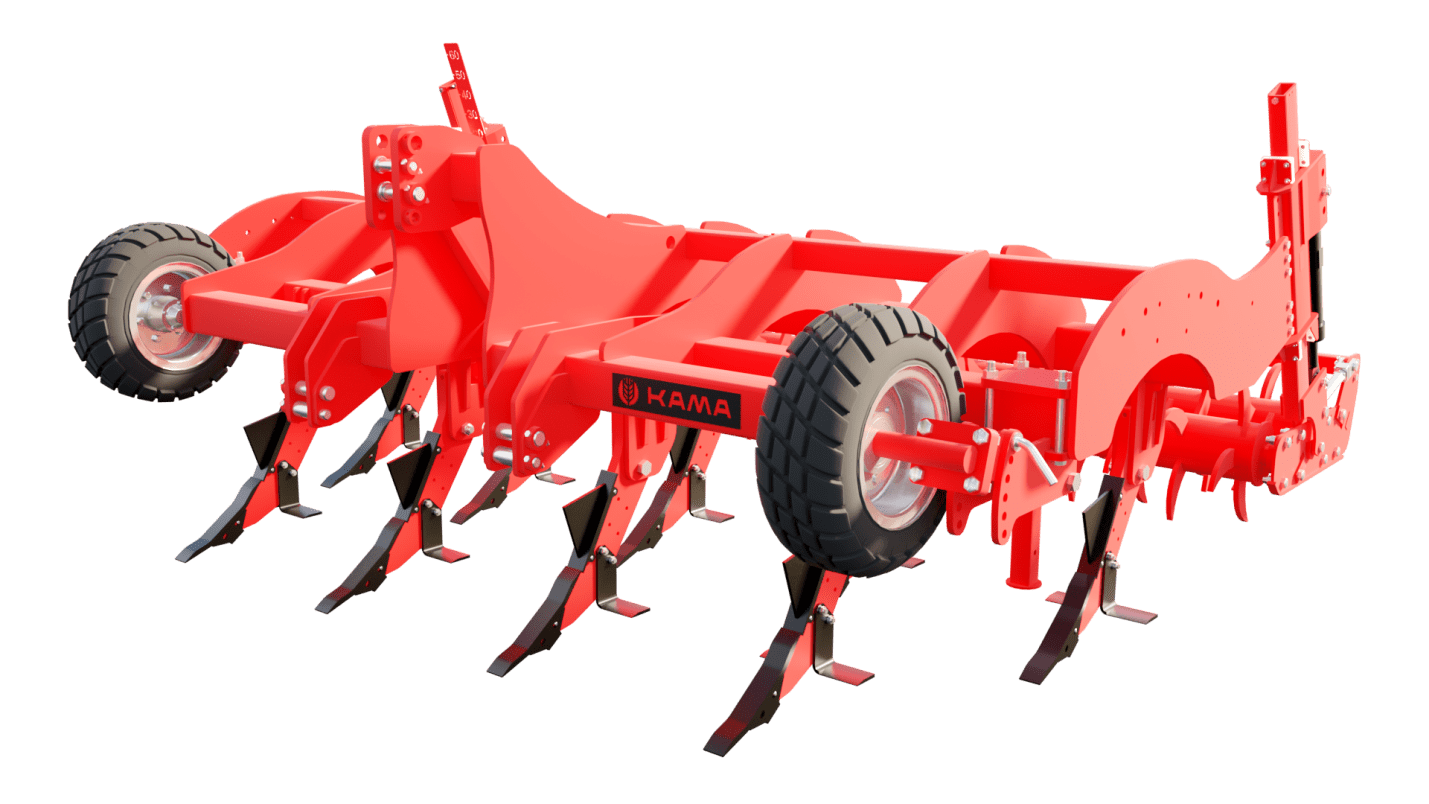 УНИВЕРСАЛЬНАЯ ТРАКТОРНАЯ НАВЕСКАKAMA ELEPHANT
Максимальный вес навешиваемого агрегата: 4000, 6000кг Назначение: • Для использования навесной сельскохозяйственной техники (глубокорыхлители, плуги, и т.д.)  на тракторах, не имеющих трехточечной сцепки.
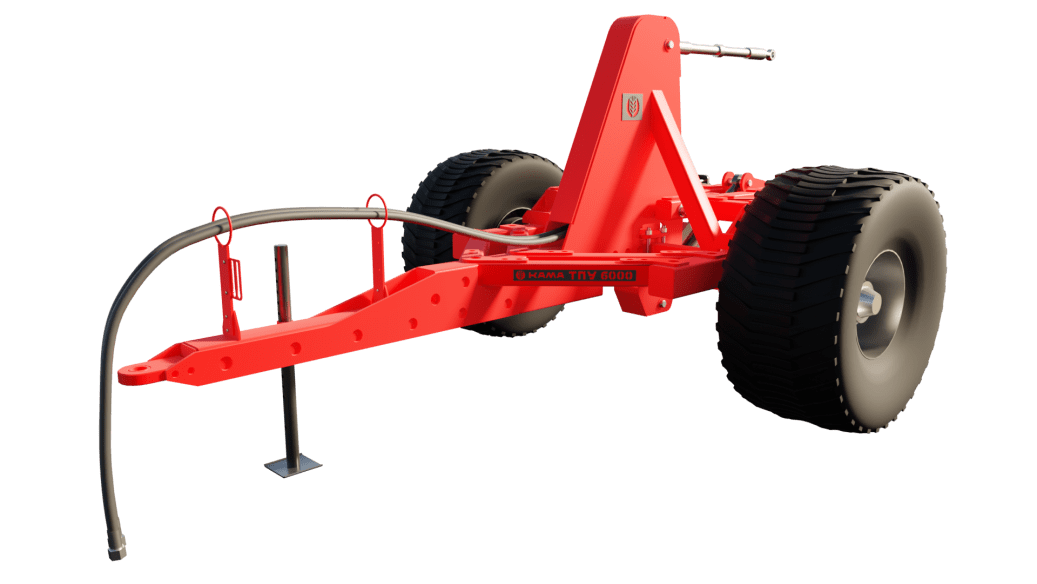 УНИВЕРСАЛЬНАЯ ТРАКТОРНАЯ НАВЕСКАKAMA ELEPHANT
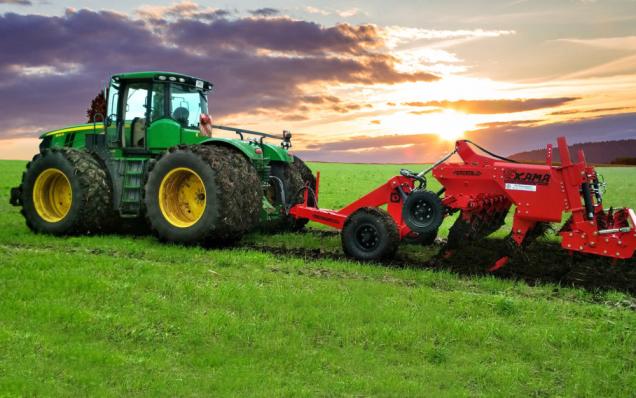 НАШИ СОЦСЕТИ
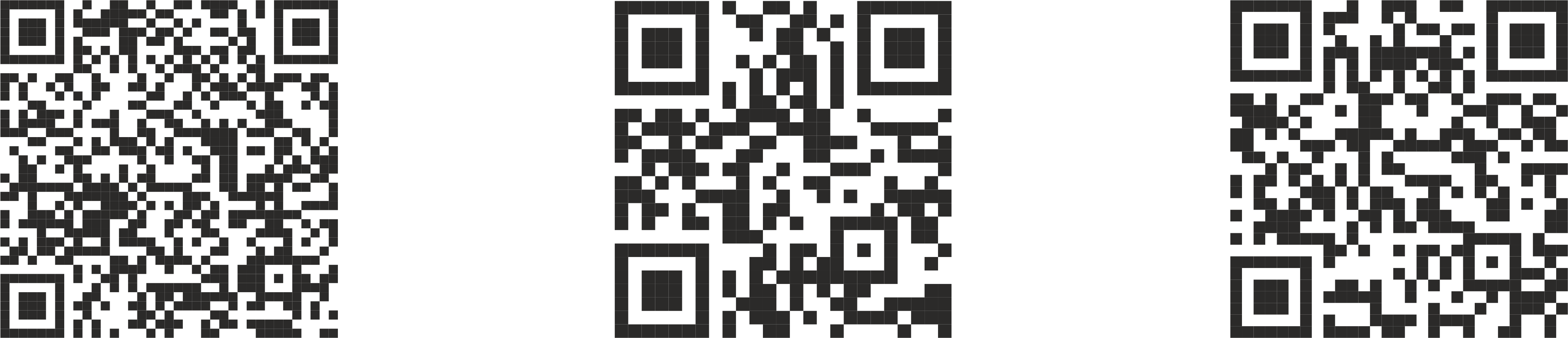 Facebook
Вконтакте
Instagram